Concrete Production
Concrete Production
ASTM C94 - why?
Specifications for ready mix most closely align with our product mix and production concepts
Good starting point for specifications rather than inventing new ones
[Speaker Notes: C94 if for ready mix concrete. May not apply to dri-cast mixes. Check your local agencies for any specific tolerances]
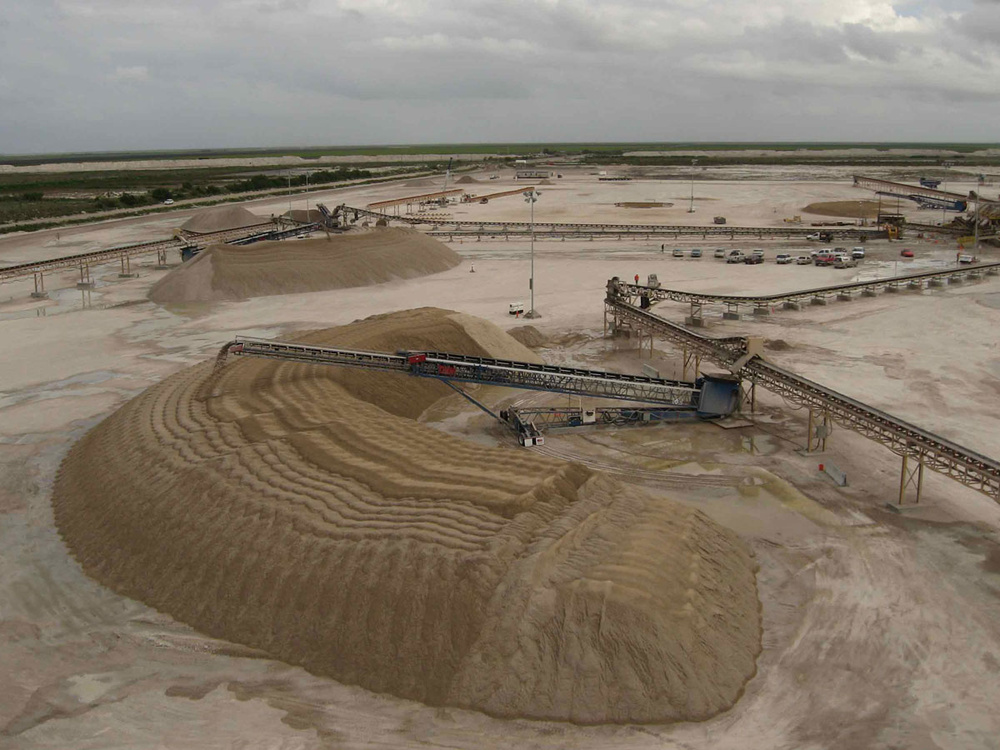 Redi-mix Requirements

Consistent Aggregates

Aggregates Stored Properly

Accurate Mix Proportions

Consistently Mixed

Transported to the forms
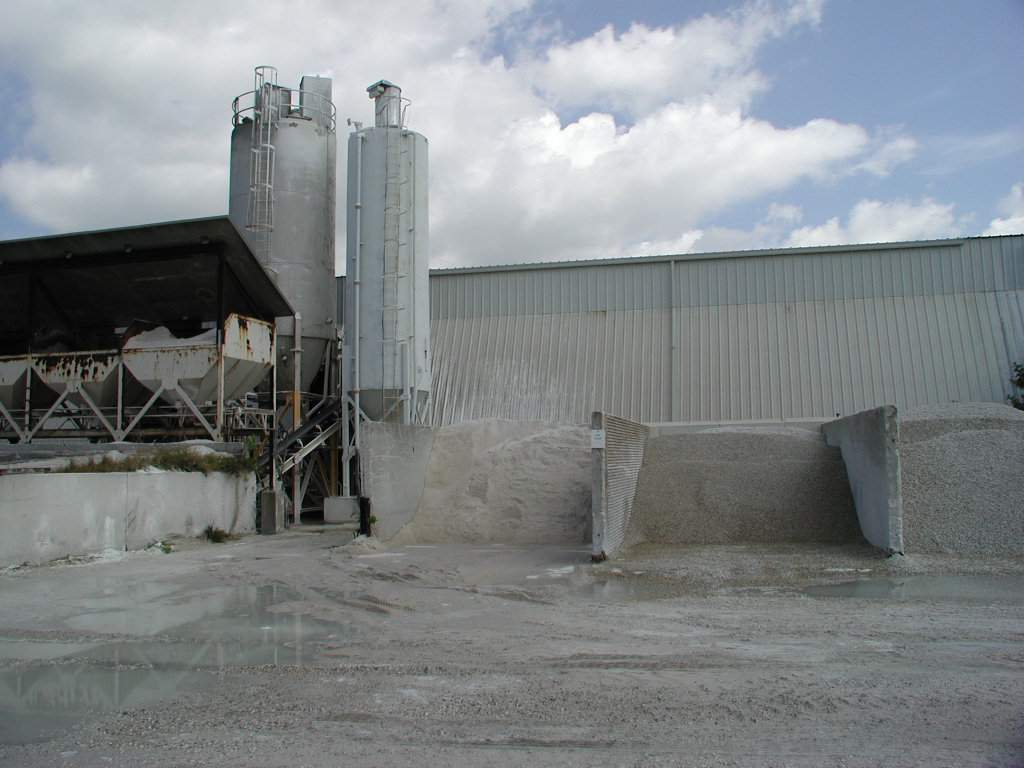 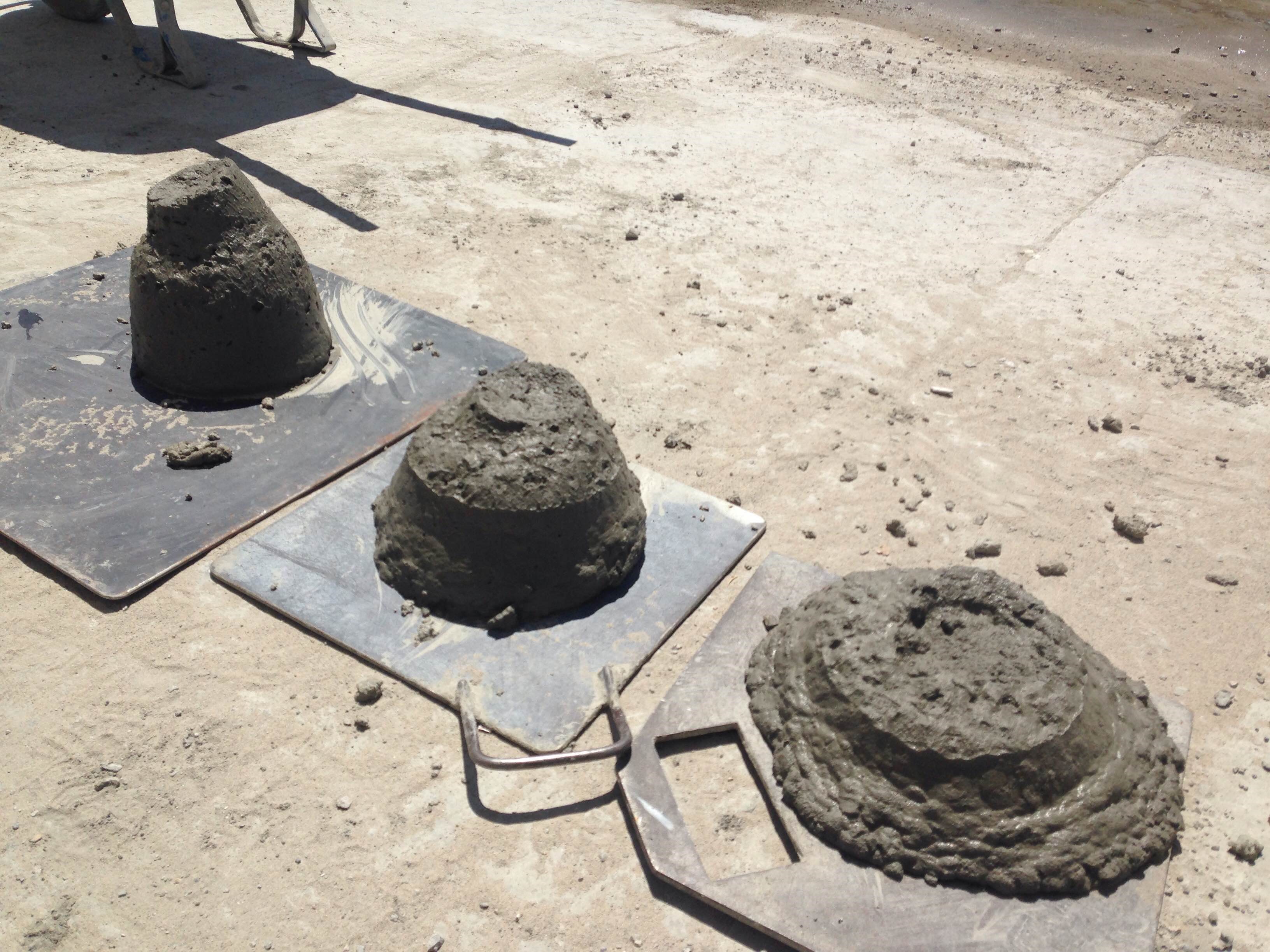 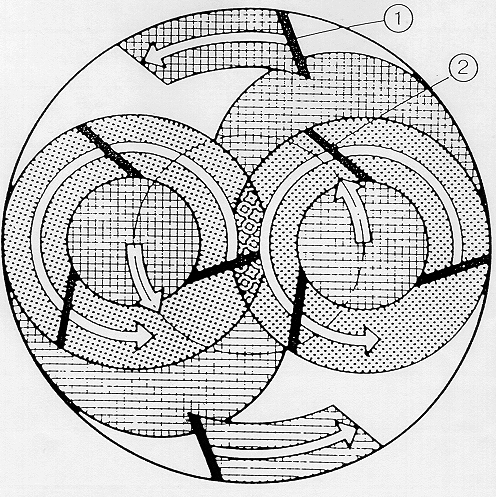 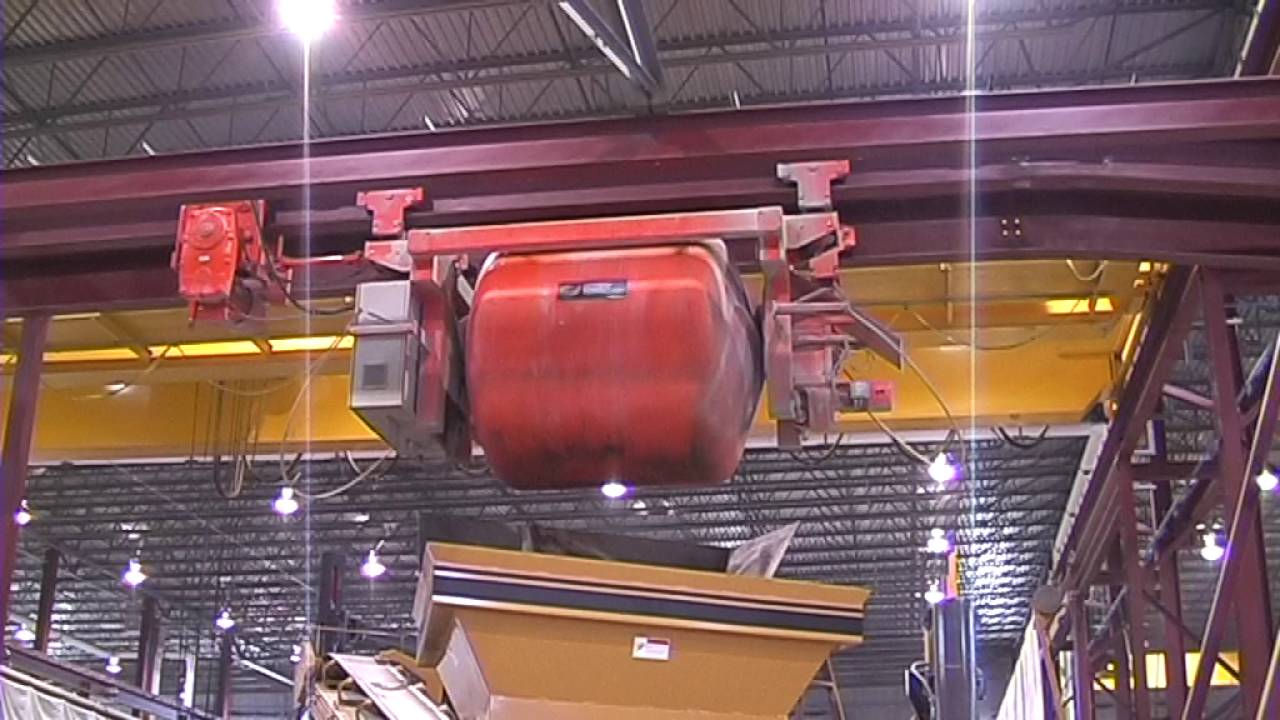 Concrete Production Topics
Material Handling
Batching
Mixing
Transporting
Material Storage
 And
 Handling
Proper Aggregate Storage
Minimize Segregation 
		Do not store in conical piles 
		Store in horizontal layers
Prevent Contamination 
		Store on slabs or planking 
		Have storage bins separated by walls
Keep gradations within specified limits
Reference ACI 304, “Guide for Measuring and Placing Concrete”
[Speaker Notes: Horizontal layers = bunker storage as seen in the following slide
If stored on ground, loader may dig into dirt contaminating the aggregate]
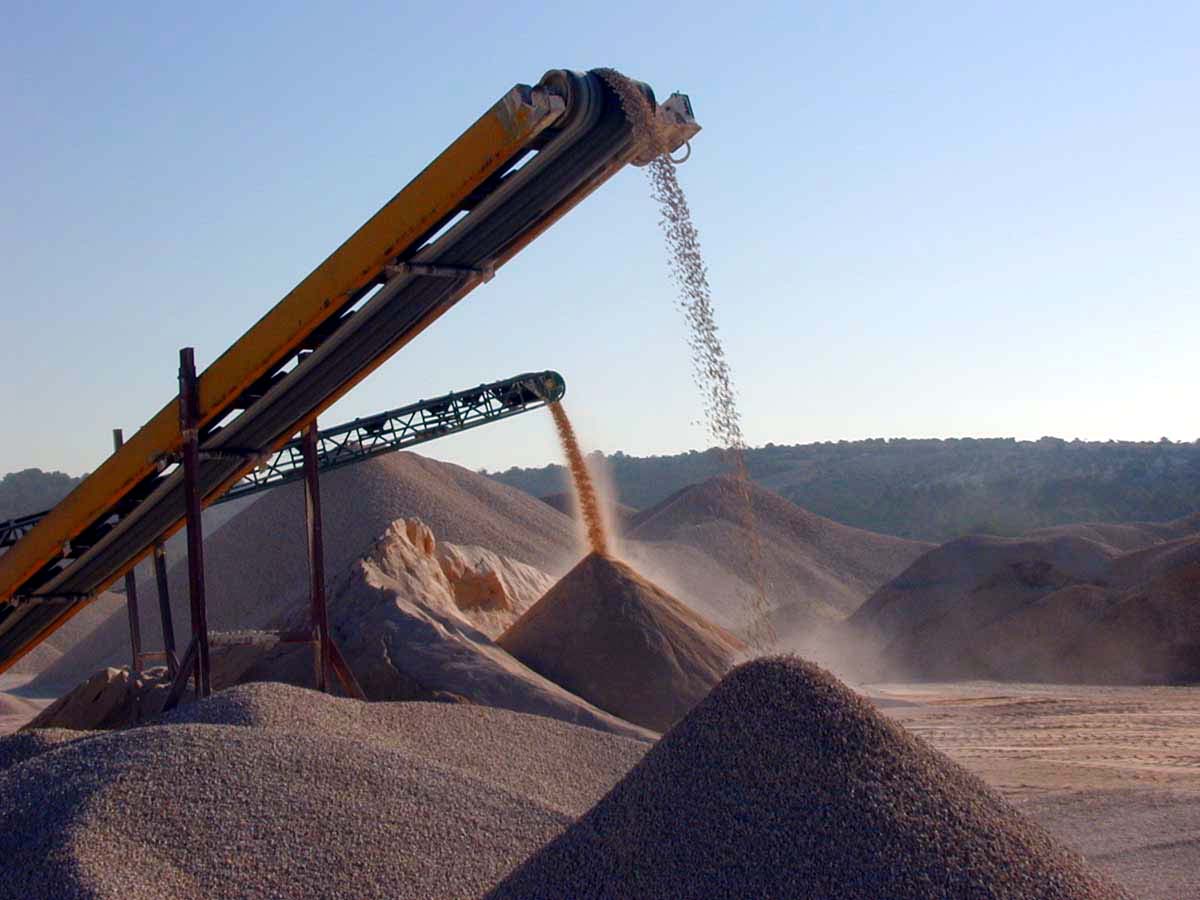 [Speaker Notes: Picture shows a lot very fine material. Conical piles good practice?]
Stockpiles that stack traditionally can segregate, with coarser material falling to the bottom/outside, and finer material remaining in the center and top. Degradation can occur if loaders or dozers drive onto the stockpile, or if material is falling from a great height — potentially splitting or crushing the gradated material. Equipment driving on stockpiles can also cause contamination,
as it tracks dirt or loose material onto the stockpile.
[Speaker Notes: Tell how barges are loaded and how the larger rock falls to the far side]
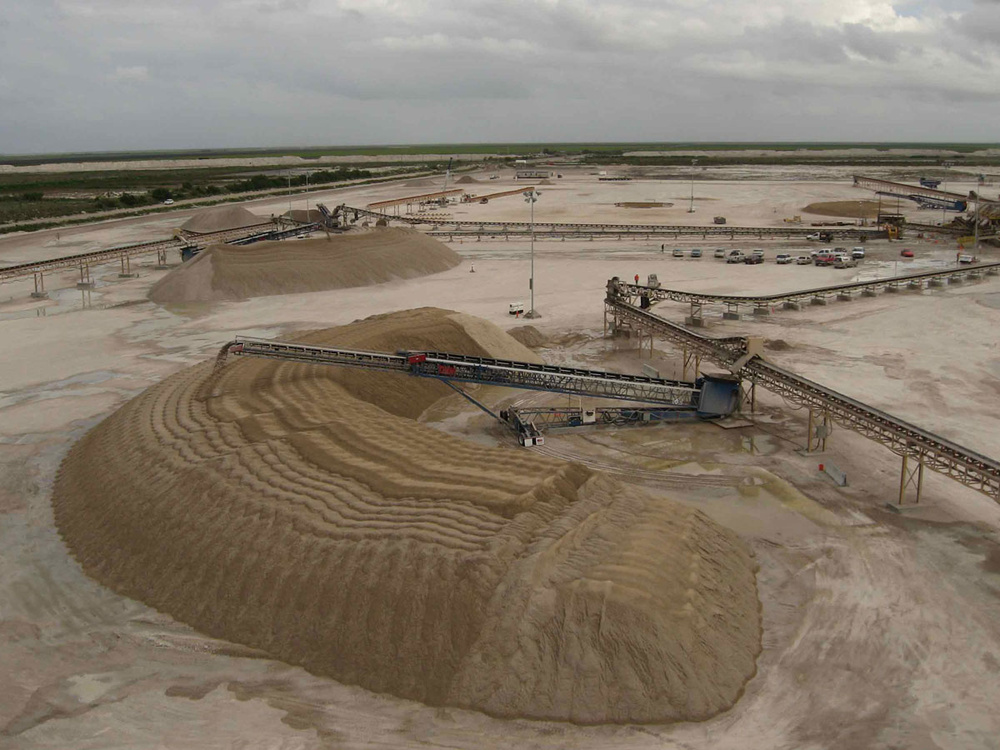 WOW!
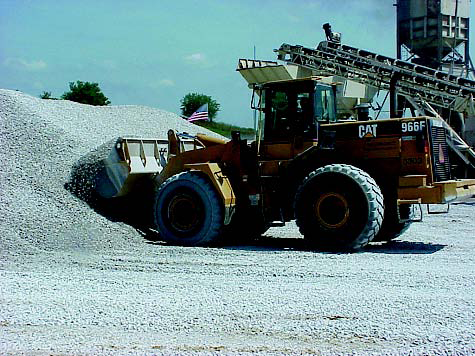 Correct loading techniques gathers a blend and does not hurt the pile
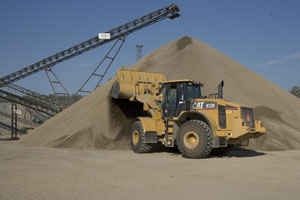 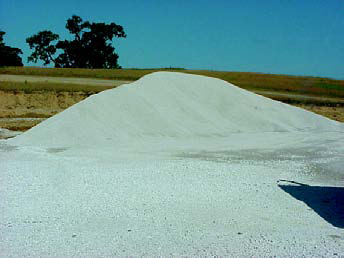 Flat Stacks
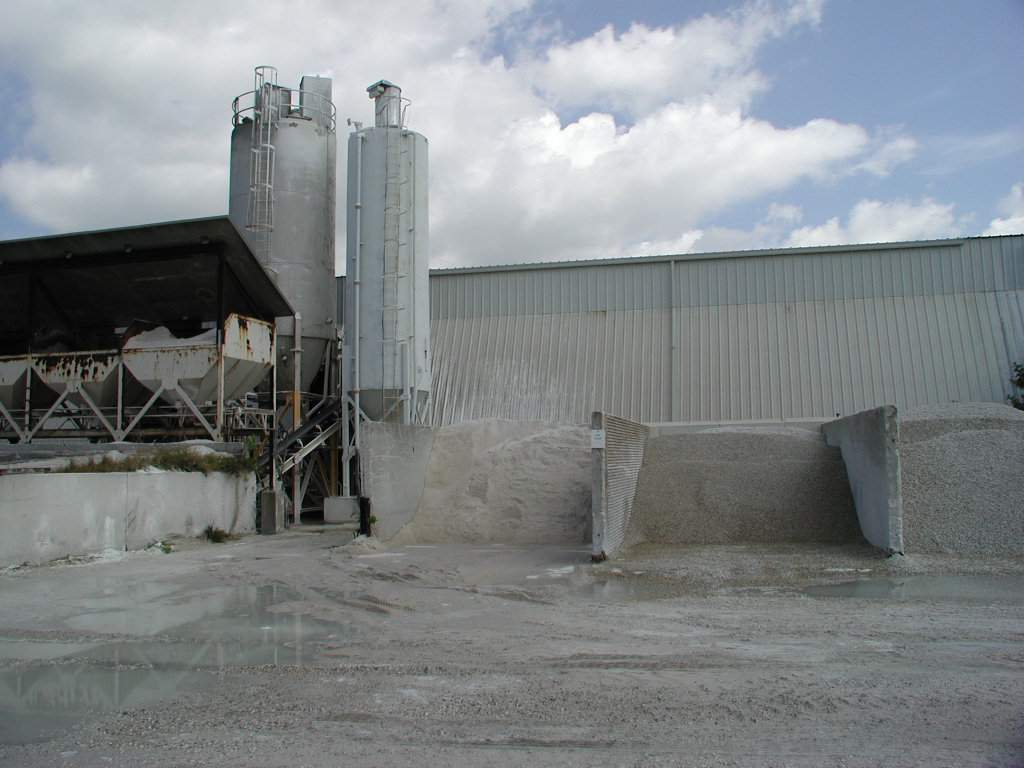 [Speaker Notes: Caution:  
Scooping water 
Walls high enough to not cross contaminate]
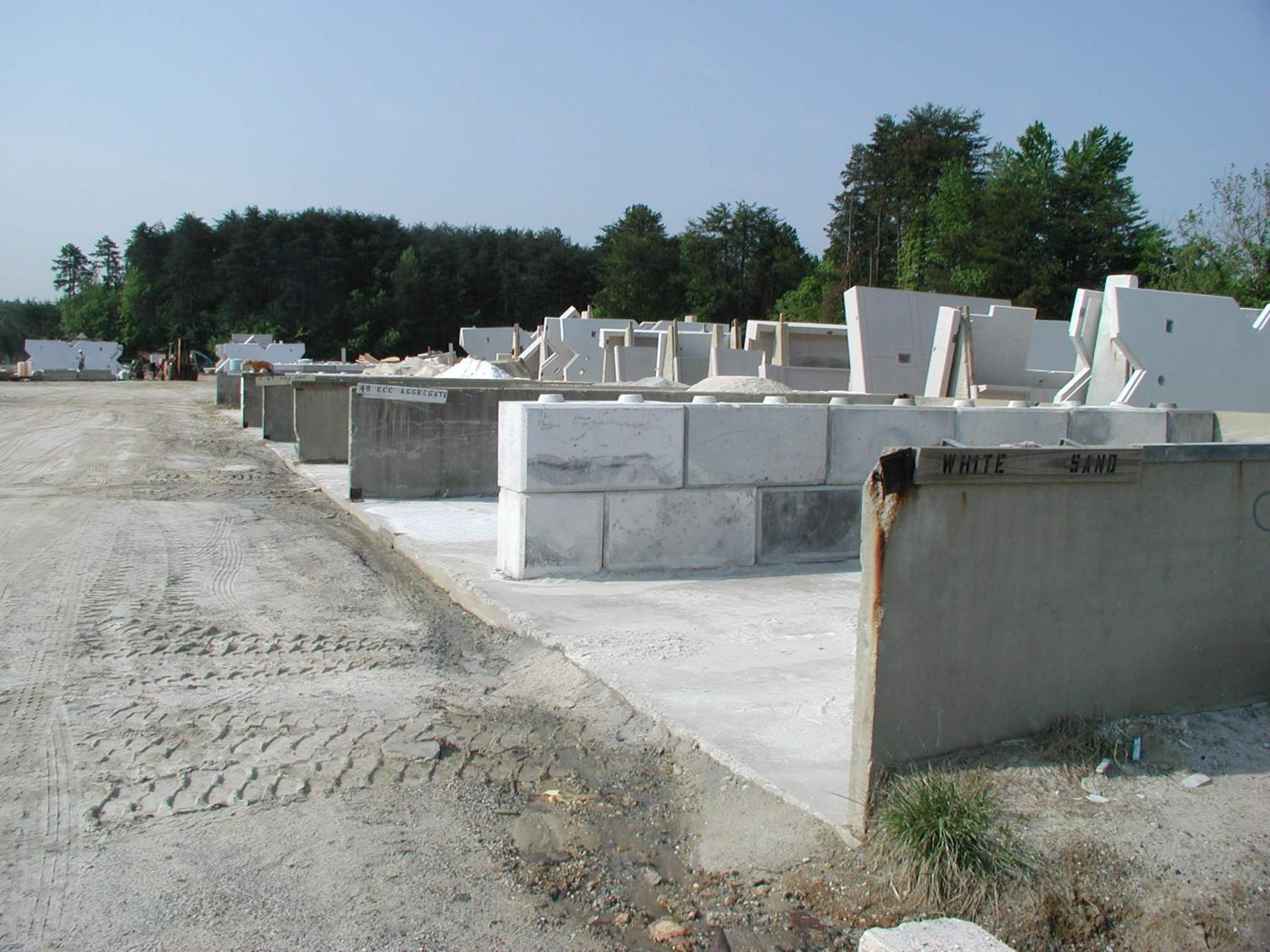 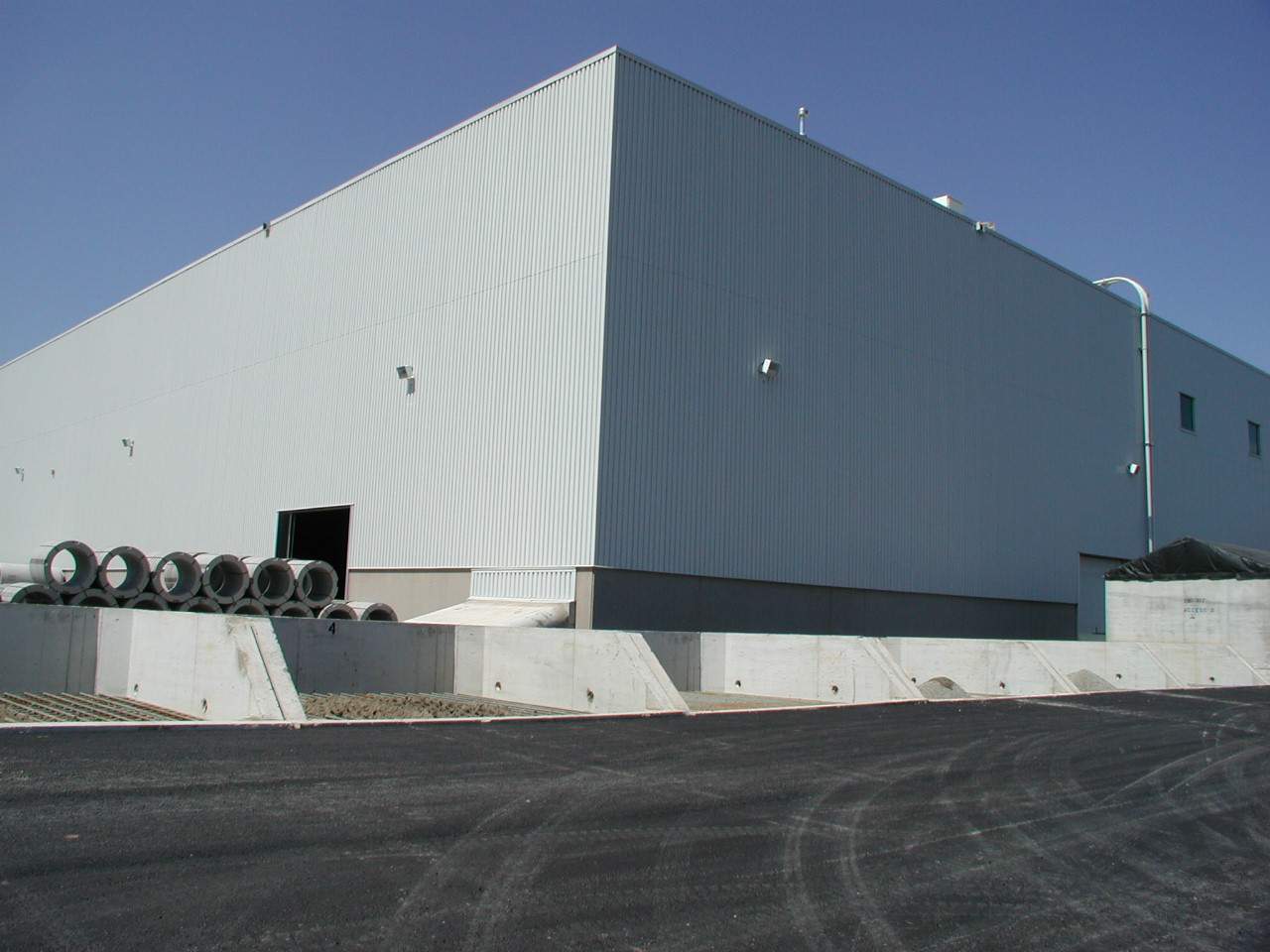 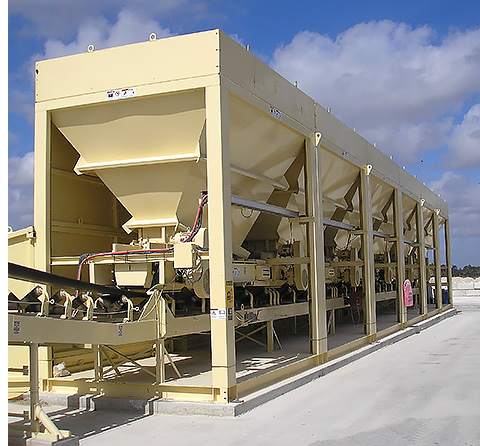 Under the individual grizzlies will be a system similar to this.  The storage bins are directly under the truck dump areas and feed into individual weigh hoppers or onto a cumulative weigh belt that leads to the mixer
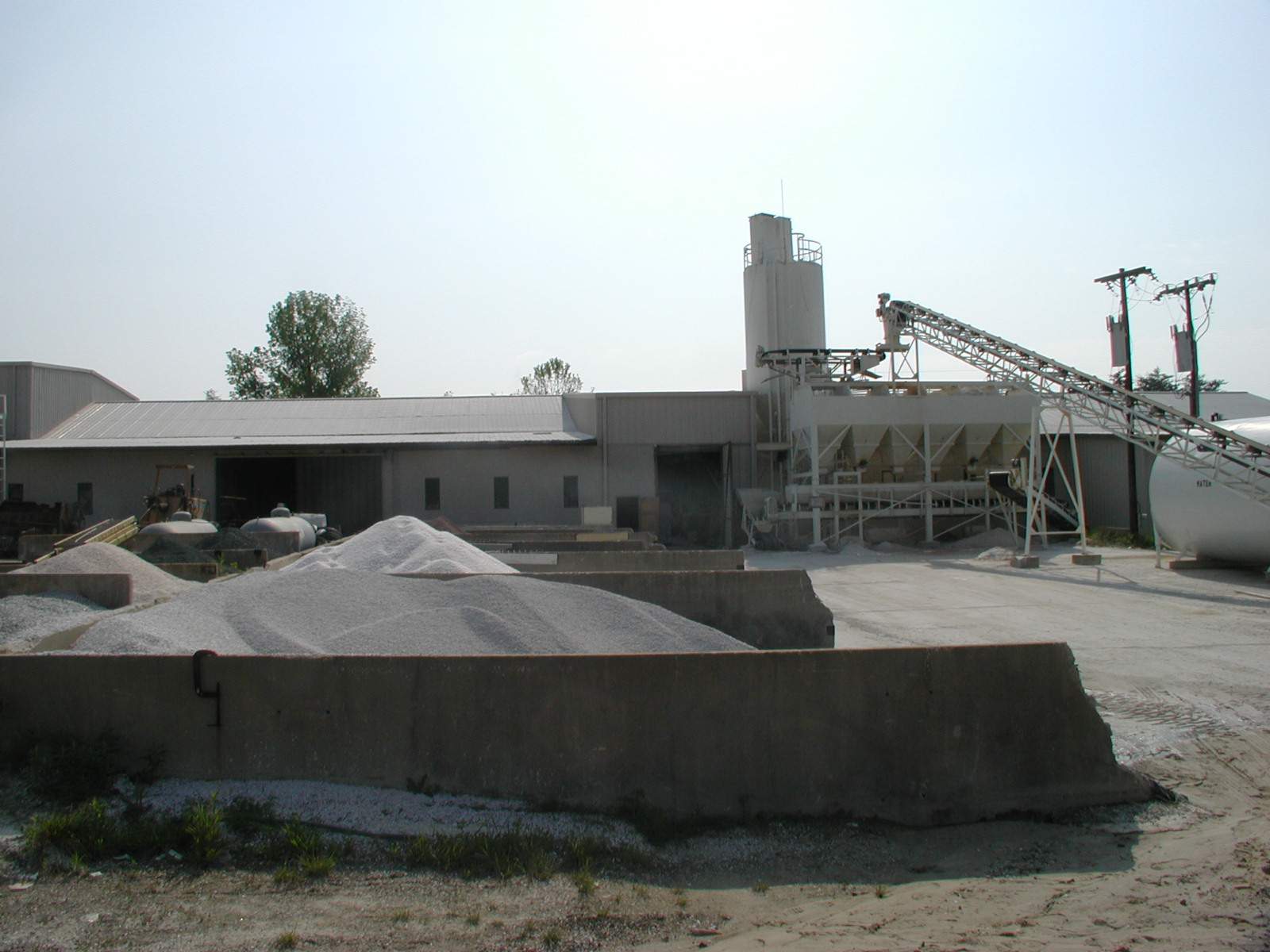 Filling Aggregate Bins
Correct
Incorrect
[Speaker Notes: Material can segregate in agg bins]
Batching
Batching
Accuracy of weighing

Compensating for moisture in Aggregates

Sequencing
Typical Batching Tolerances (C94)
Cementitious	 		+/- 1% 
     (for batches less than 1cy not less than required, up to 4% over)
Water	                		+/- 1%
Fine Aggregates      		+/- 2%
Coarse Aggregates  		+/- 2%
Cum. Aggregates    		+/- 1%
Admixes	               		+/- 3% 
     (or minimum recommended dosage per 100 weight or which ever is greater)
[Speaker Notes: C94 is for Ready mix concrete.  May not apply to dry cast mixes.  Check your local specs]
Accuracy
Scales must hang free
Scales (gates or valves) must not leak
Scales must empty completely after each batch
Zero on scales should be checked on a regular basis
Calibrate scales annually
[Speaker Notes: Mention venting of cement and fly ash]
Why Compensate for Moisture in Aggregates?
Batch Consistency
Predictable strengths 
Production efficiency
Free Moisture
The free moisture must be accounted for when batching our concrete to help control mix costs and to improve its quality and consistency
[Speaker Notes: Probes are used for 2 reasons:
	in aggregate bin, compensates for weight of the aggregate
	in mixer, compensates for the weight of the water]
Free Moisture Example
Consider the amount of water in 1,854 pounds of sand 
    (which is a typical amount of sand for a yard of pipe machine concrete)
   that has 4% total moisture in it and has an absorption of 1%
This gives us free moisture of 3% (4%-1%)
[Speaker Notes: Probes are used for 2 reasons:
	in aggregate bin, compensates for weight of the aggregate
	in mixer, compensates for the weight of the water]
Free Moisture Example
At 3% moisture: 
The 1,854 pounds of sand that we weighed up is 1800 pounds of SSD sand and 54 pounds of water  
Fifty-four pounds of water is 6 ½ gallons (54pounds/8.33 pounds per gallon) of water  
We are 54 pounds short of sand and we have 54 extra pounds of water  
If we do not compensate properly for this difference, it will significantly affect the cost and quality of the concrete that we are producing
[Speaker Notes: Probes are used for 2 reasons:
	in aggregate bin, compensates for weight of the aggregate
	in mixer, compensates for the weight of the water]
Compensating for Moisture in Aggregates
The old fashioned way
Water Valve (hose)
No compensation for lost (yield) aggregate
Inconsistent mixes (slump)
Inconsistent strengths due to varying batch proportions and W/Cm ratio
[Speaker Notes: Emphasize moisture control is necessary for consistent mixes]
Compensating for Moisture in Aggregates without Probes
Daily burn offs of aggregate samples
Compensation for moisture in aggregates remains constant as long as moisture does not change between burn offs
Can improve batch consistency (slump)
Can improve strength consistency
Compensating for Moisture in Aggregates
Moisture Probes
Good batch consistency (Slump)
Automatic compensation for Aggregates
More consistent strengths
Probes need to be calibrated and calibration must be checked on a routine basis based on requirements from your local agencies.
[Speaker Notes: Probes must be calibrated

Probes should be used in at least the sand and if possible in the coarse aggregate.  If not in coarse ag, then it must be oven dried.

Probes measure total moisture, not free moisture]
Microwave Bin Probe Calibration Plots
Typical Sand Microwave  Bin Probe Plot
Microwave Bin Probe Calibration Plots
Typical Rock Microwave Bin Probe Plot
Microwave Bin Probe Calibration Plots
Shifts in Probe Calibrations
Sequencing (per manufacturer’s recommendation)
Aggregates
Cementitious
Water
Admixtures (per admix manufacturer recommendation)
Aggregates
Water
Cementitious
Admixtures (per admix manufacturer recommendation)
OR
Sequencing Cement
Depends on Mixing system
Generally cement should be discharged when all aggregates and water are in mixer
If cement balling occurs cement should be discharged sooner or later depending on your mixer
Ask your mixing manufacturer for a recommended sequence and timing schedule
Why does the Sequencing of Admixtures matter?
Mix Consistency

Reducing the amount of additive added (cost)

How it affects the probe readings
Air Entrainment Sequencing
Air entraining should be added with the mix water or aggregates 

Air entraining should be mixed with aggregates for a few seconds before adding cement
Lubricant/Surfactant Sequencing (Dry Cast)
Should be added with the aggregates and water
Water Reducer Sequencing
Water Reducers should be added with the mix water after the air entraining is done
High Range Water Reducer (Super/Superplasticizer) Sequencing
High Range Water Reducers should be added at the end of the batch after all ingredients are thoroughly mixed
Admixture Sequencing
Always work with your admixture supplier when you have batching sequence questions or issues
It is important to understand the effect of time on your concrete.  The workability and quality of the concrete will deteriorate particularly in hot weather
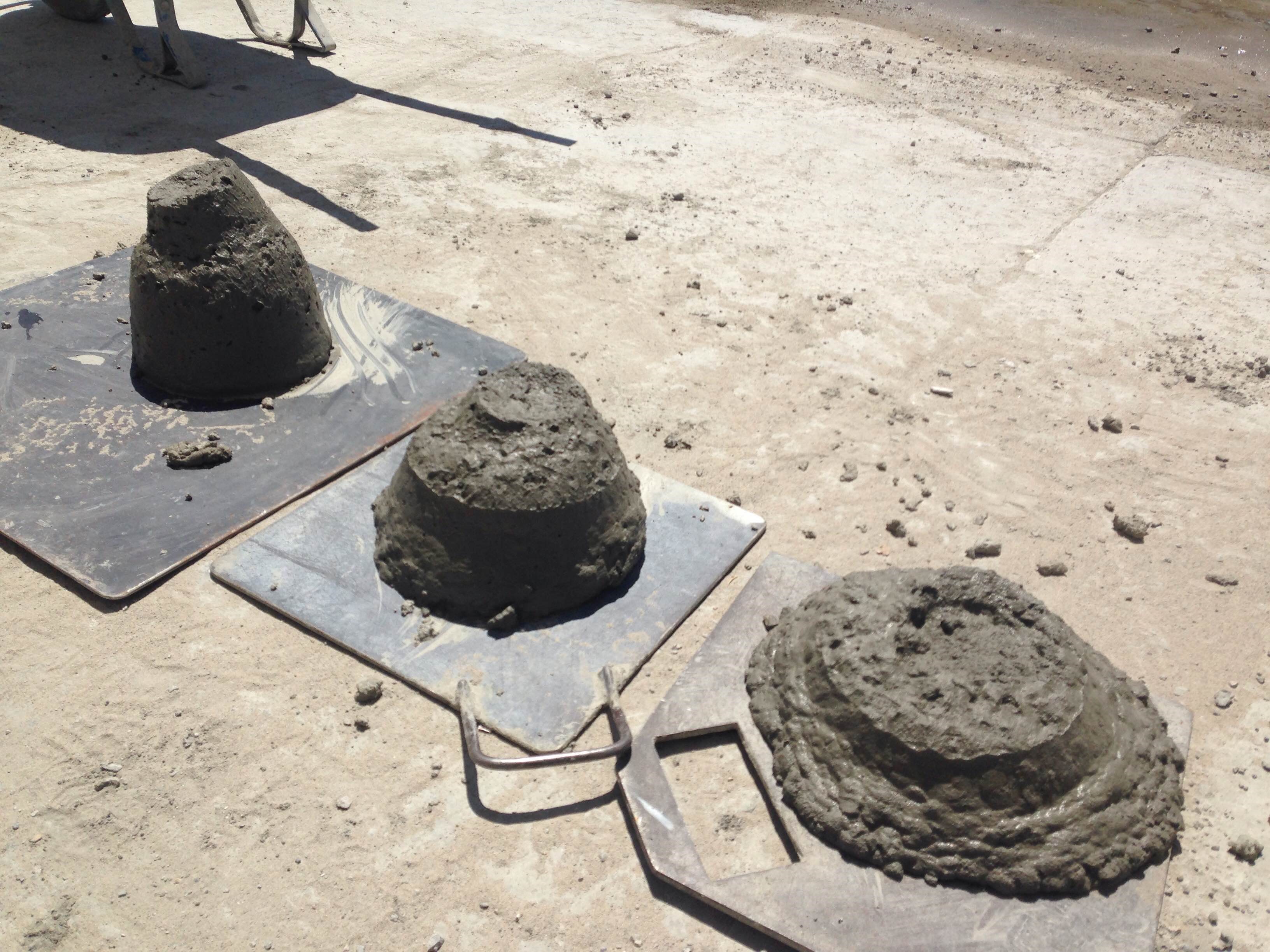 www.concrete-pipe.org
Mixers
Mixer Output
Quantity of concrete needed per day

Quantity of concrete needed per hour
Mixer Output
Output is measured in:
ft3
yd3
m3
Typically 2/3 of rated capacity!!!
[Speaker Notes: It’s 2/3rds because the raw ingredients take more room than the mixed result.  Some mixers will mix the rated capacity (ie…Skako)

Have them ask what the min and max output capacity]
Common Types of Mixers
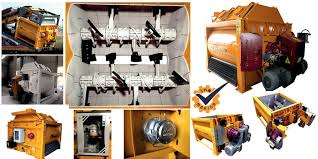 Paddle Mixers
Ribbon/Spiral Blade Mixers
Pan Mixers
     Counter-Current
Rotating Pan
Stationary Pan
Twin-Shaft Mixers
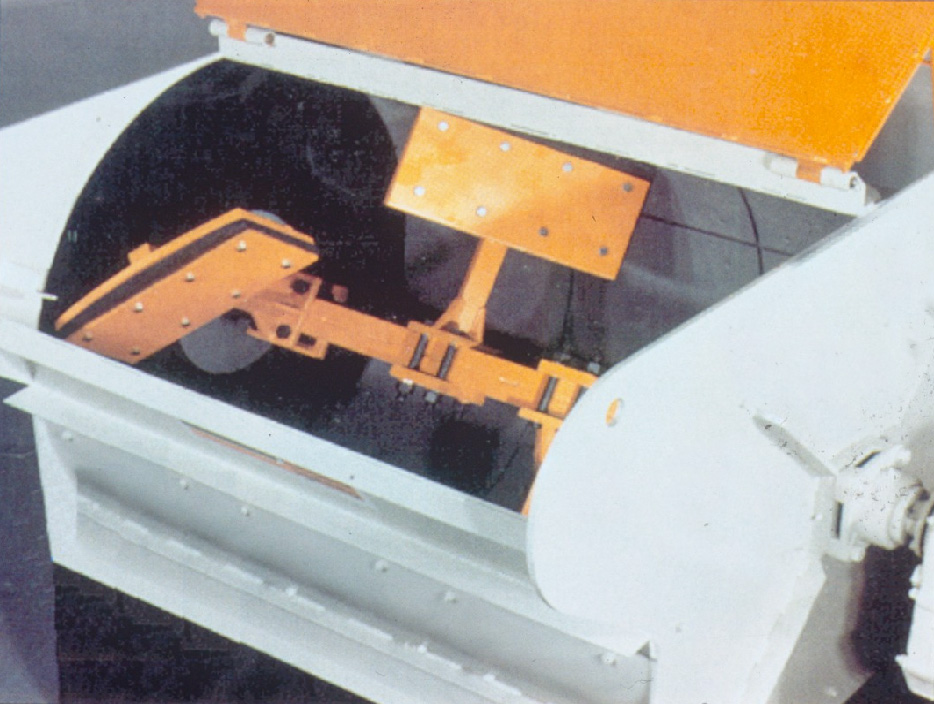 PADDLE MIXER
[Speaker Notes: Paddle mixer

If you are going to use a lab mixer for trial batching, you would probably use this type of mixer.]
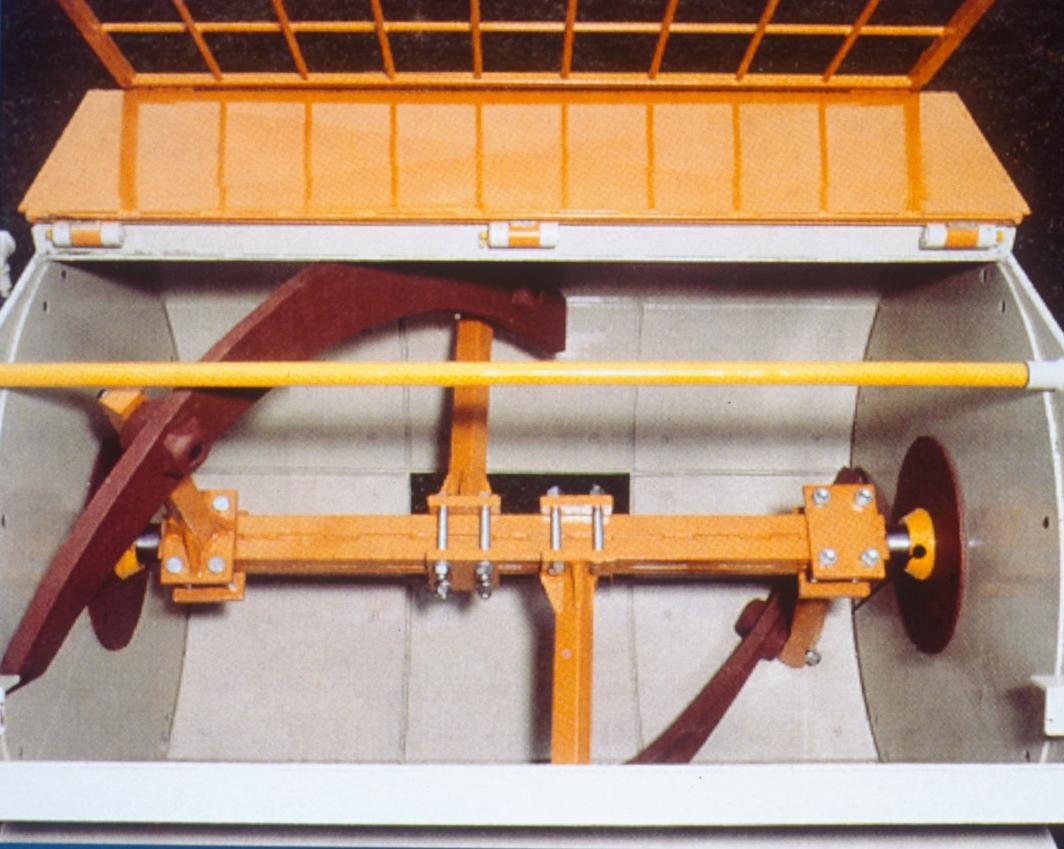 RIBBON MIXER
[Speaker Notes: Spiral blade or ribbon mixer]
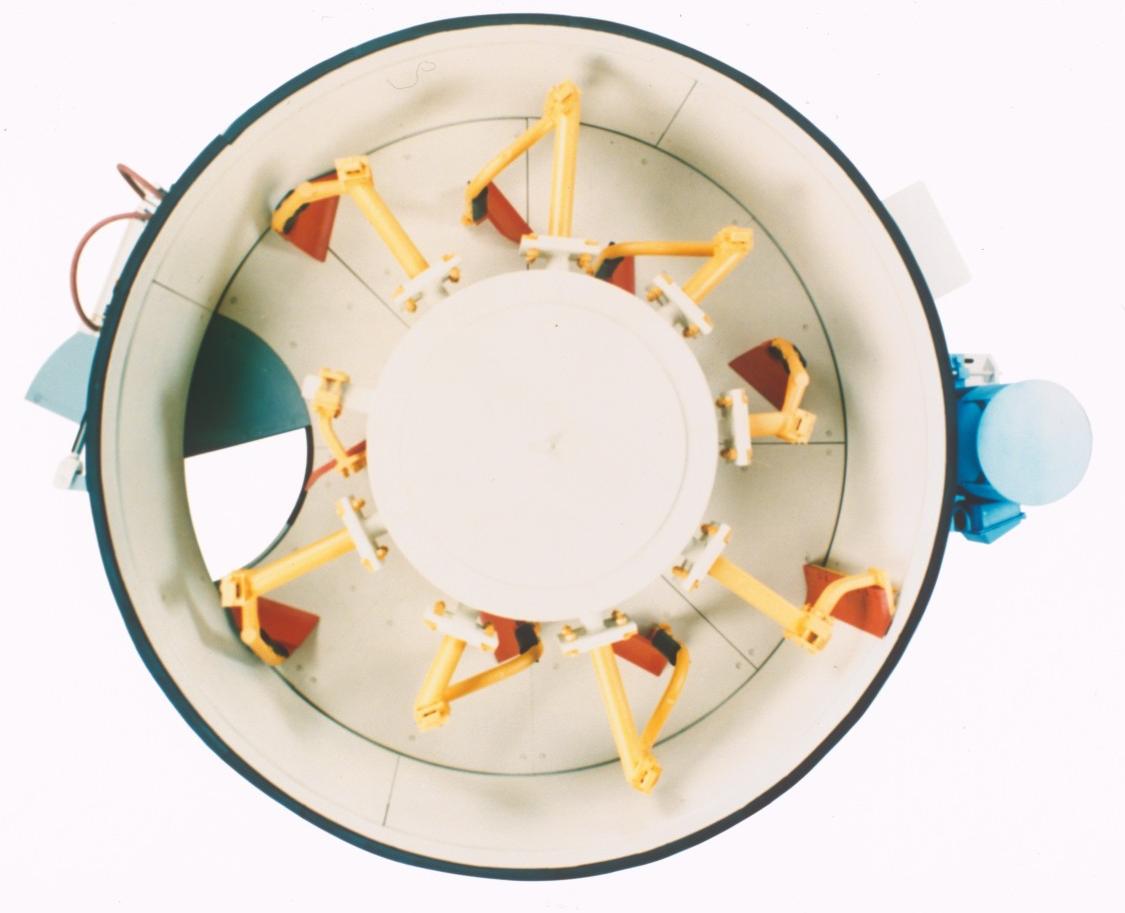 TURBINE MIXER
[Speaker Notes: Turbine pan mixer]
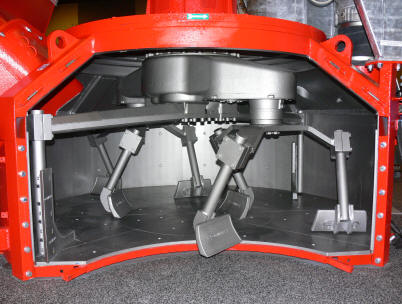 COUNTER CURRENT MIXER
[Speaker Notes: Counter current mixer]
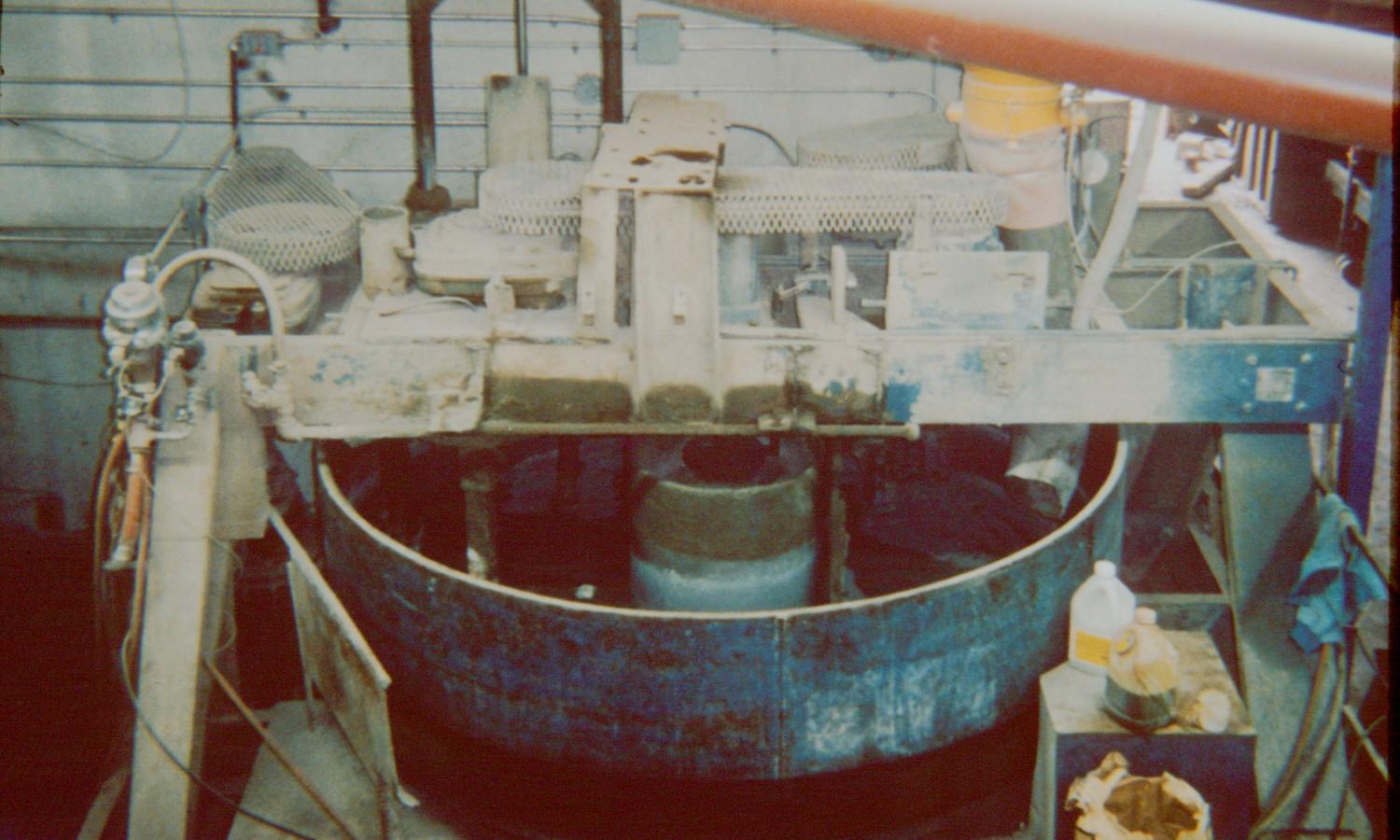 PAN MIXER
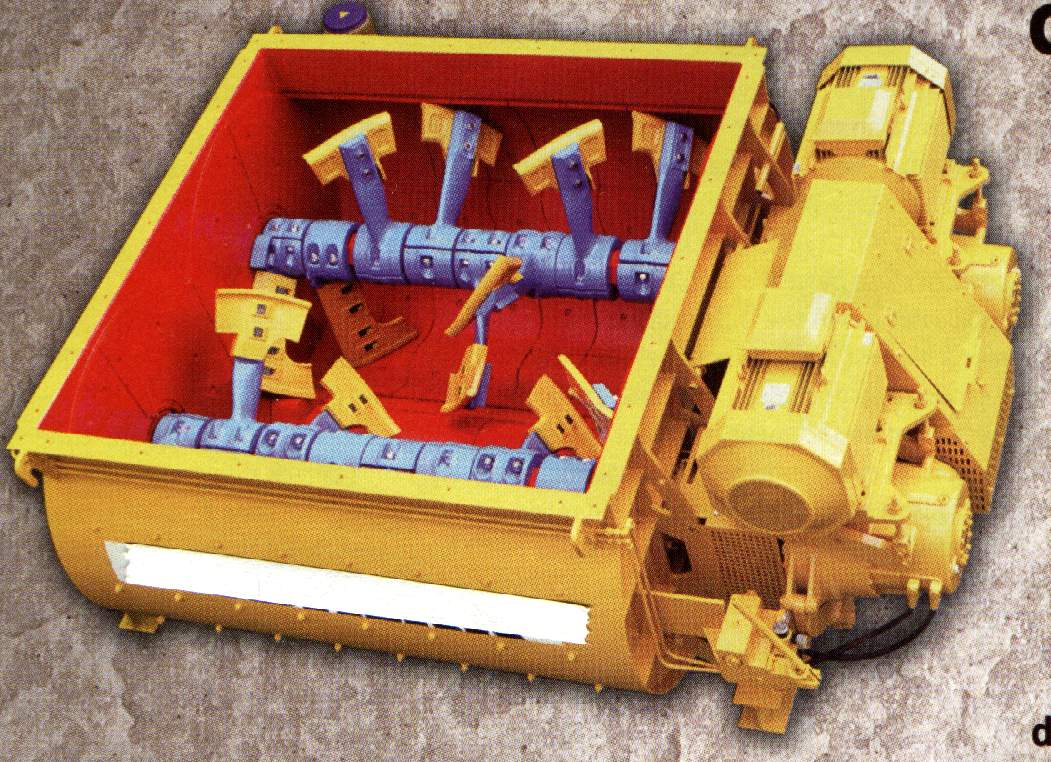 TWIN SHAFT MIXER
[Speaker Notes: Twin Shaft]
Concrete Transport
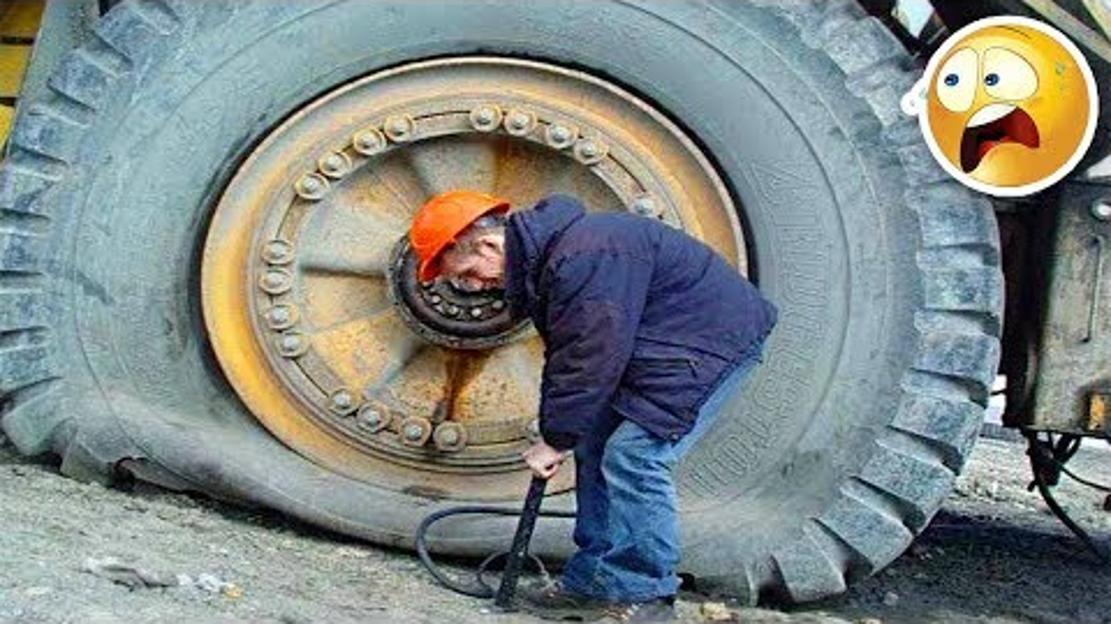 Concrete Discharge from Mixer
Discharge into center of bucket or hopper
Incorrect
Correct
Handling Concrete
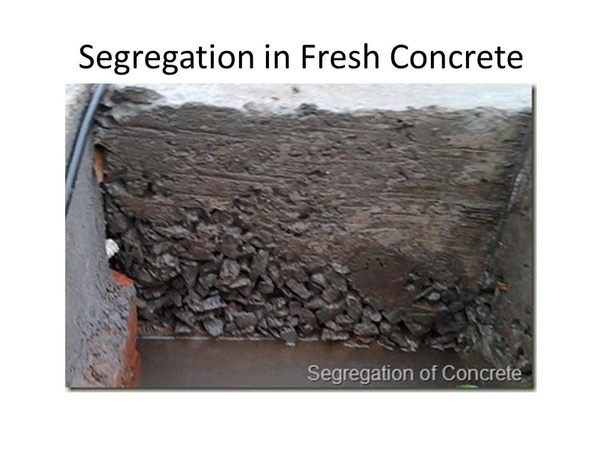 Avoid
Segregation

Loss Of Mortar

Loss of Slump
Segregation
Most common cause of damage occurs:
if concrete is not discharged vertically
 at free-fall distances more than 6 feet
when jarring or shaking during transportation

Open chutes 
more than 20’ Long
chutes that are too steep (slide not tumble)
[Speaker Notes: 6-10’  is acceptable due to the fact that producers are pouring 8’ lengths, but the closest possible is best]
Pouring Concrete
Place concrete in the form near its final location
Keep free-fall to a minimum 
Use flat forms
Begin pour at corner or edge
Pour in equal lifts
Vertical Forms
Pour in horizontal layers 
For large blockouts, pour on one side - allow concrete to flow underneath
[Speaker Notes: Blockouts:  pour from one side to avoid trapping air by pouring from both sides.]
Questions?
Tom Umek
Tom.Umek@cam-hp.com
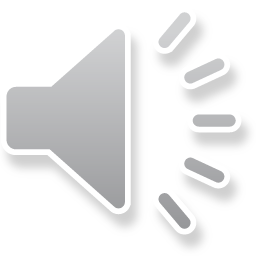